SPS instabilities during ramp(preliminary results)
T. Argyropoulos

Acknowledgements: T. Bohl, A. Lasheen, J. E. Muller, E. Shaposhnikova, J. E. Varela
LIU-SPS BD WG 29/01/2015
Measurements@08/10/2014
Aim: instability threshold in a single RF system with 12 bunches to compare with simulations

Beam parameters: 12 bunches of nominal longitudinal emittance and varying intensity
FF and LD were OFF but FB was ON, except in few measurement at low intensity, phase-loop was ON

New LHC cycle was used: LHC_25ns_SLOW_Q20_2014_V1
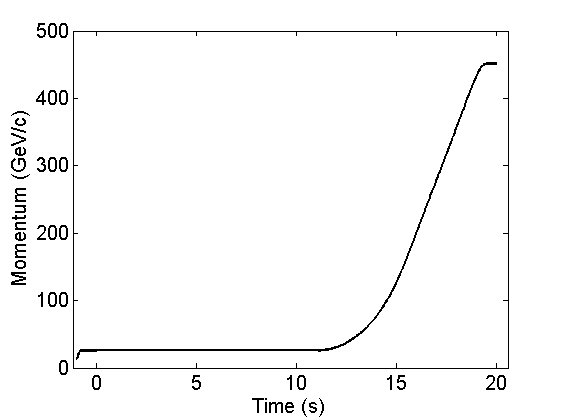 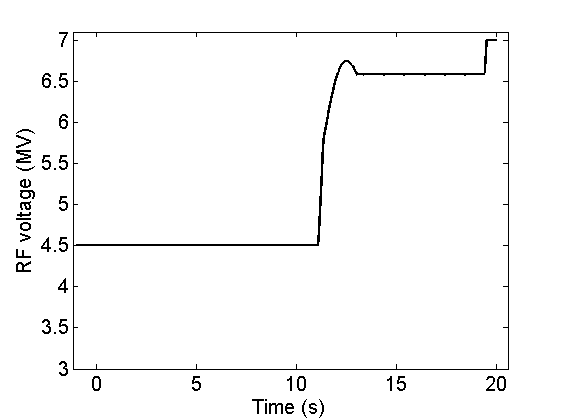 Example of measurements
Example when FF/FB/LD were off (similar threshold when FB was ON)
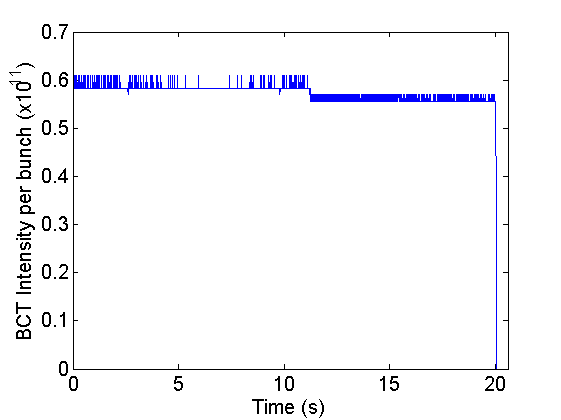 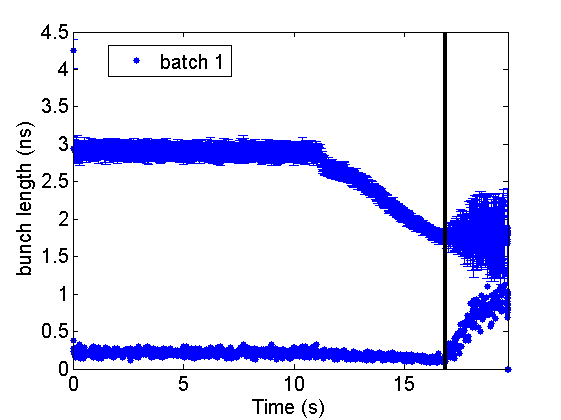 265 GeV/c
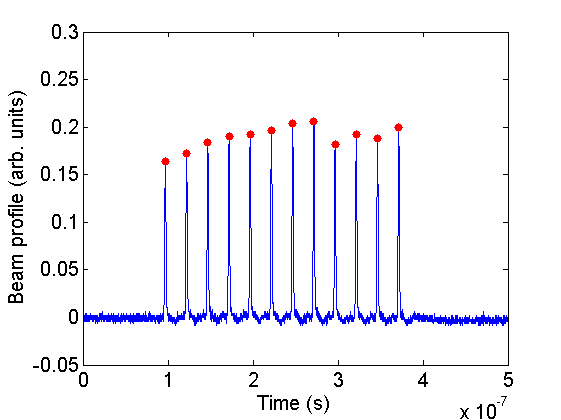 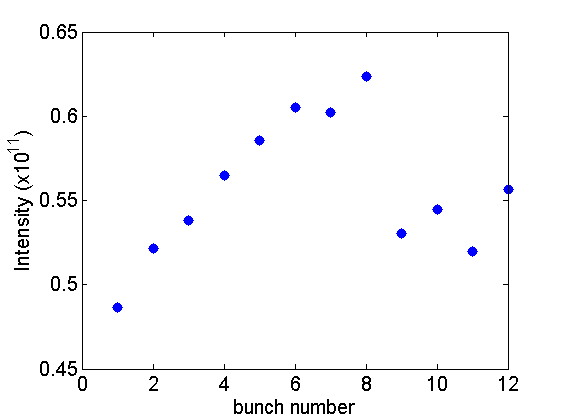 Normalized 
Intensity
Summary of measurements
Instability threshold in energy versus the bunch intensity
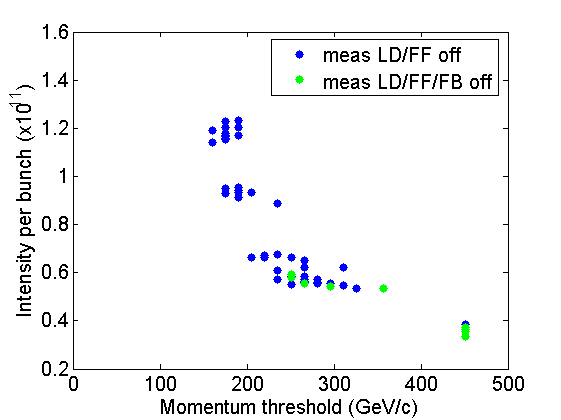 Scatter due to variation in beam parameters: 
bunch length, emittance, intensity per bunch
Intensity threshold for 
stable beam at flat top
0.38x1011 p/b < Np < 0.53x1011 p/b
Simulations using the SPS longitudinal impedance model to reproduce these results
Simulation procedure
Simulation example
Starting the simulations at 15 s during the cycle similar results as in measurements were obtained
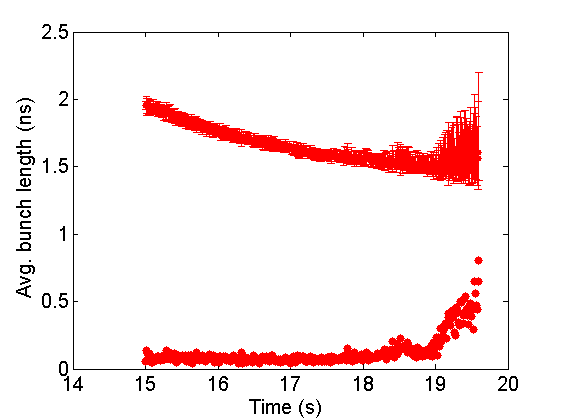 Example of  εl = 0.55 eVs (full emittance per bunch) and Np = 0.6x1011 p/b
~ 355 GeV/c
Simulations vs measurements
Instability threshold in energy versus the bunch intensity
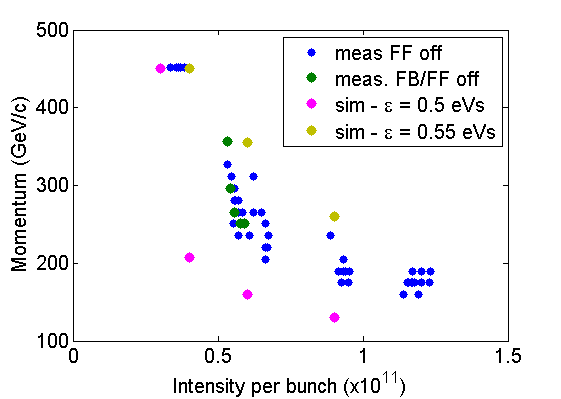 But for absolute value of threshold still not yet there:
simulation of the full ramp
difference in bunch length and intensity of the bunches within the batch
phase-loop used in measurements
noise due to limited number of macroparticles
Simulation vs measurement (1)
Matching simulations with specific measurement with intensity ~1.2x1011 p/b with FB ON

Simulation of the full ramp
Good agreement between the two

Different fit of bunch profiles between measurements (fwhm) and simulations (rms, scaled up by 10%)

Slightly lower threshold: should be increased by decreasing the numerical noise (more macroparticles)

Phase-loop is also expected to increase a bit the threshold
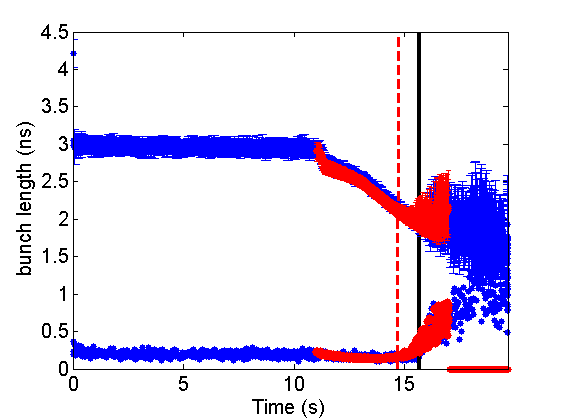 meas.
sim.
Simulation vs measurement (2)
Matching simulations with specific measurement with intensity ~0.6x1011 p/b with FB OFF

Simulation of the full ramp

Double the number of macropartilces (300k)  less numerical noise
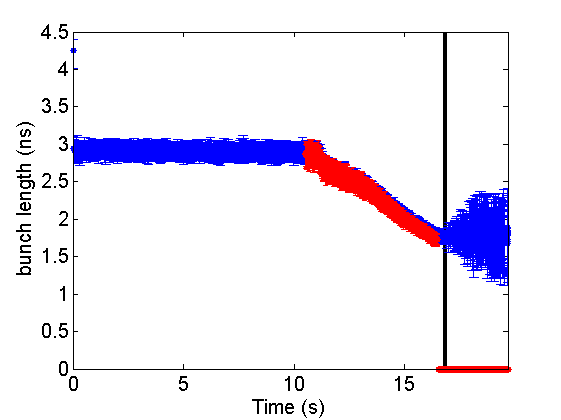 meas.
sim.
Good agreement between the two for the moment (but still running)

fwhm in both

No phase-loop
Voltage dependence of threshold
At flat top (meas. and sim. for single bunch) show that higher RF voltage gives higher instability threshold

Opposite during ramp: lower voltage is better for stability 
 simulations started to verify (and understand) this effect (for single bunch to be faster)
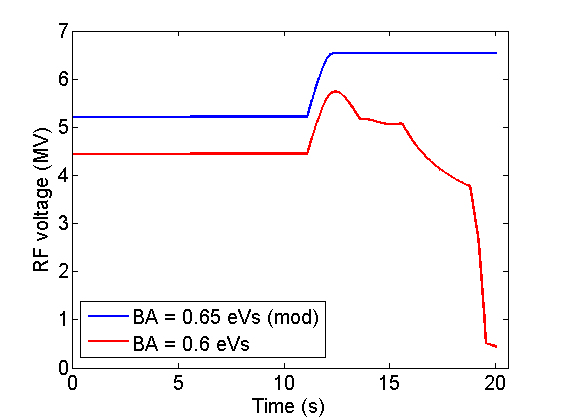 Voltage programs designed for constant bucket area

Later is planned to compare with measurements
Voltage dependence of threshold
Single bunch simulations through the full ramp with εl=0.55 eVs and 300k macroparticles
Higher threshold for lower voltage (as observed in measurements)!  But not very clear difference
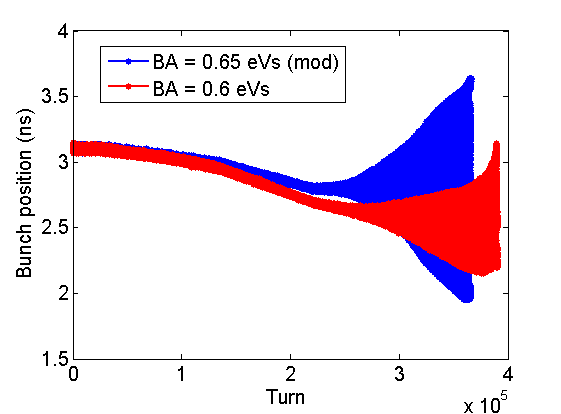 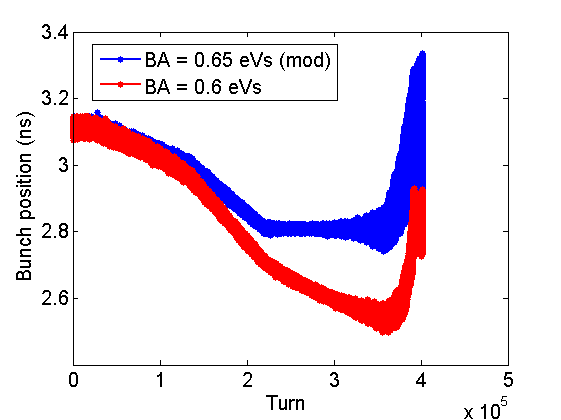 Studies are 
ongoing
Np = 0.8x1011 p
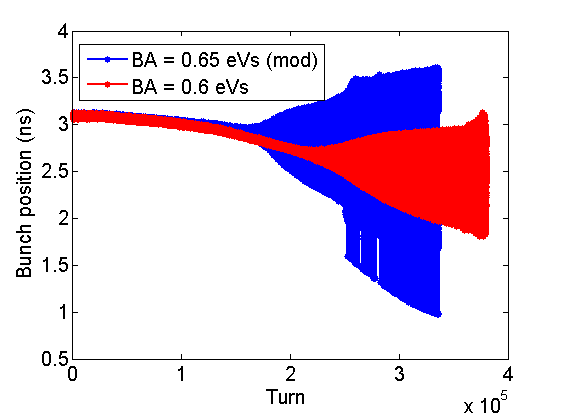 Np = 0.6x1011 p
Np = 1.0x1011 p